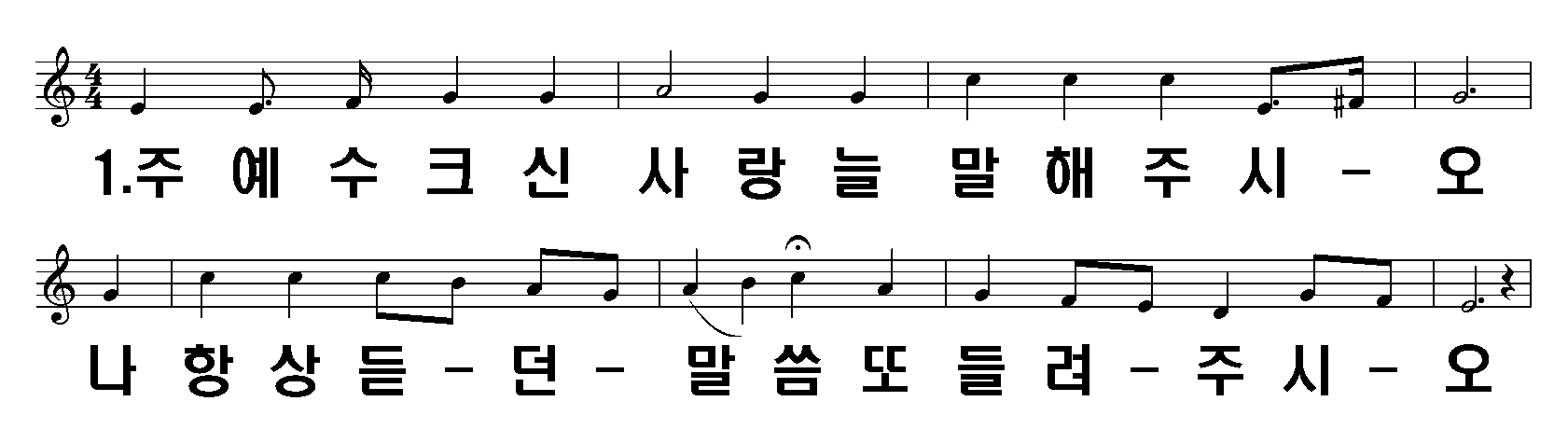 1/12 : 1-1
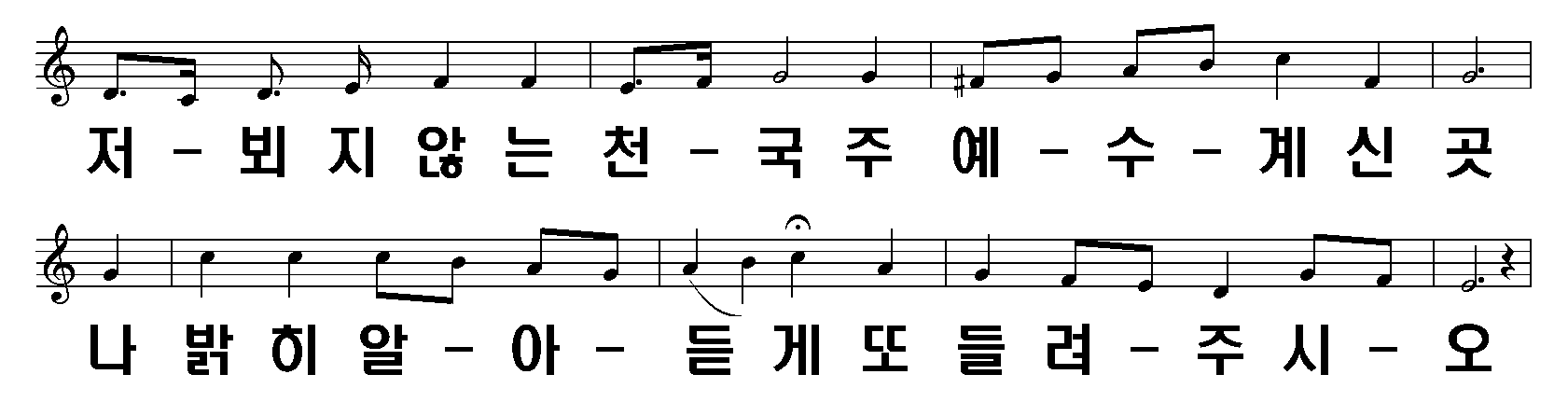 2/12 : 1-2
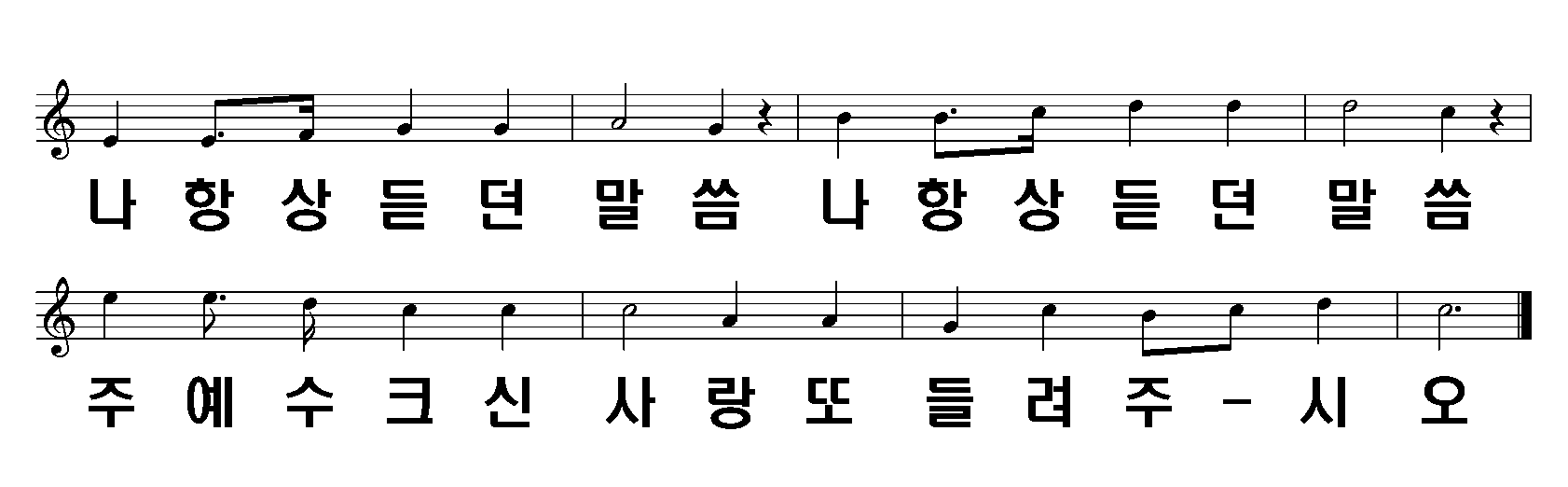 3/12 : 1-3
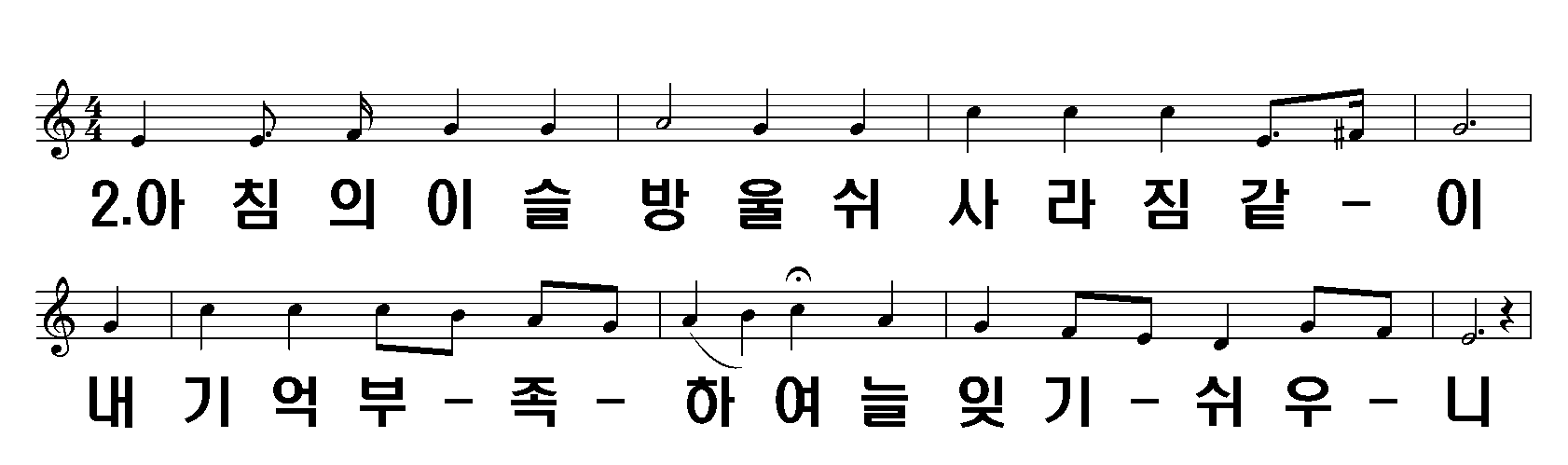 4/12 : 2-1
3/8 : 2-전
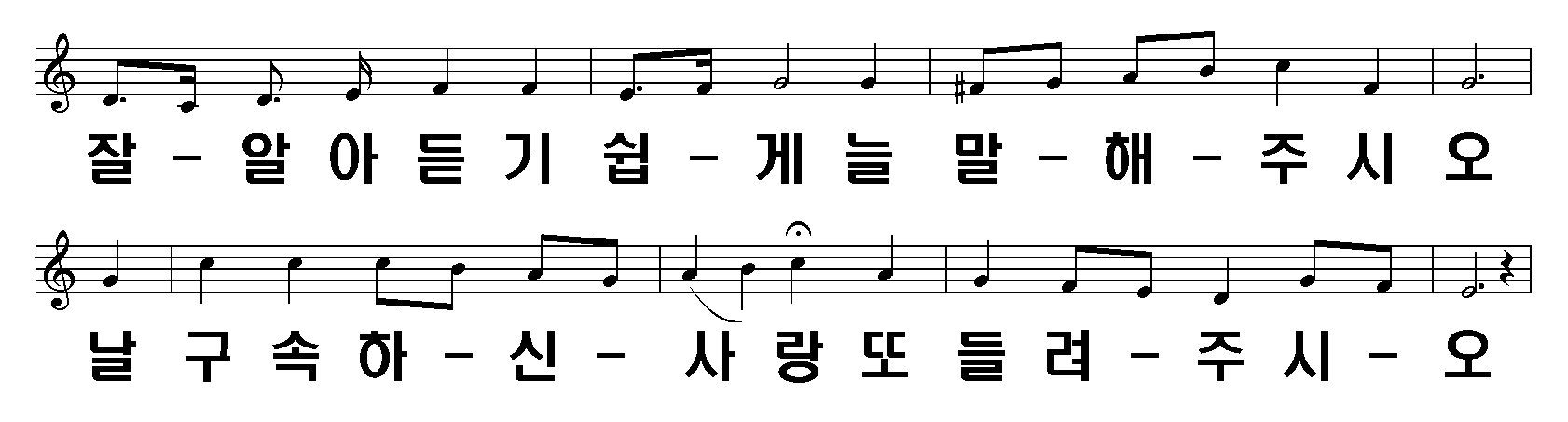 5/12 : 2-2
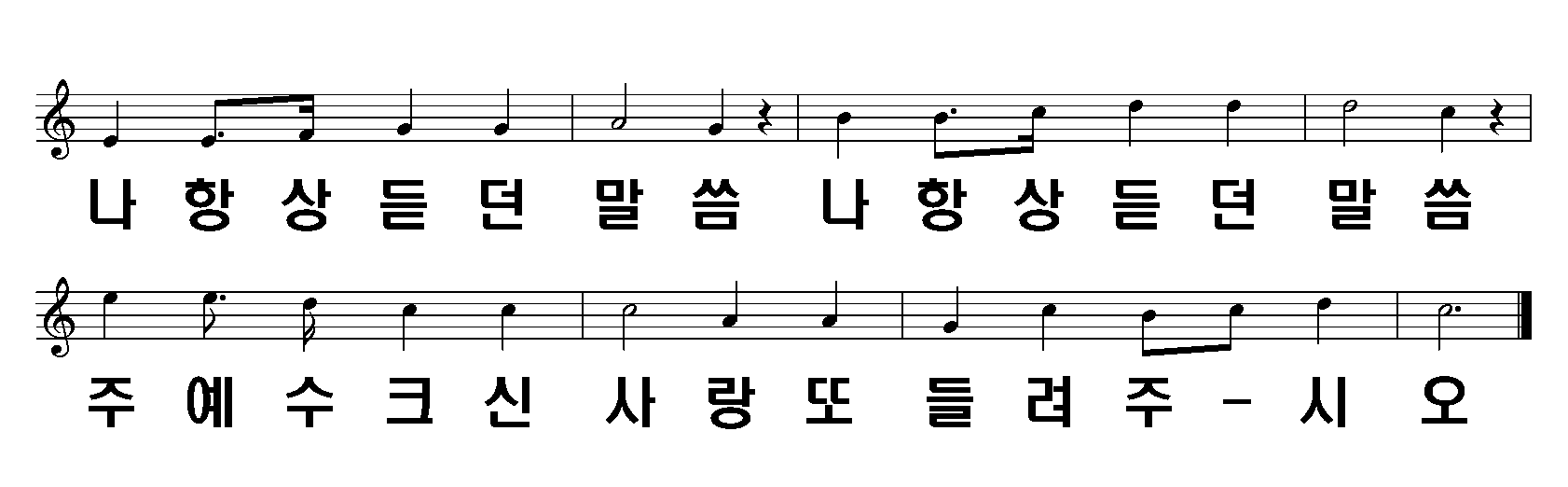 6/12 : 2-3
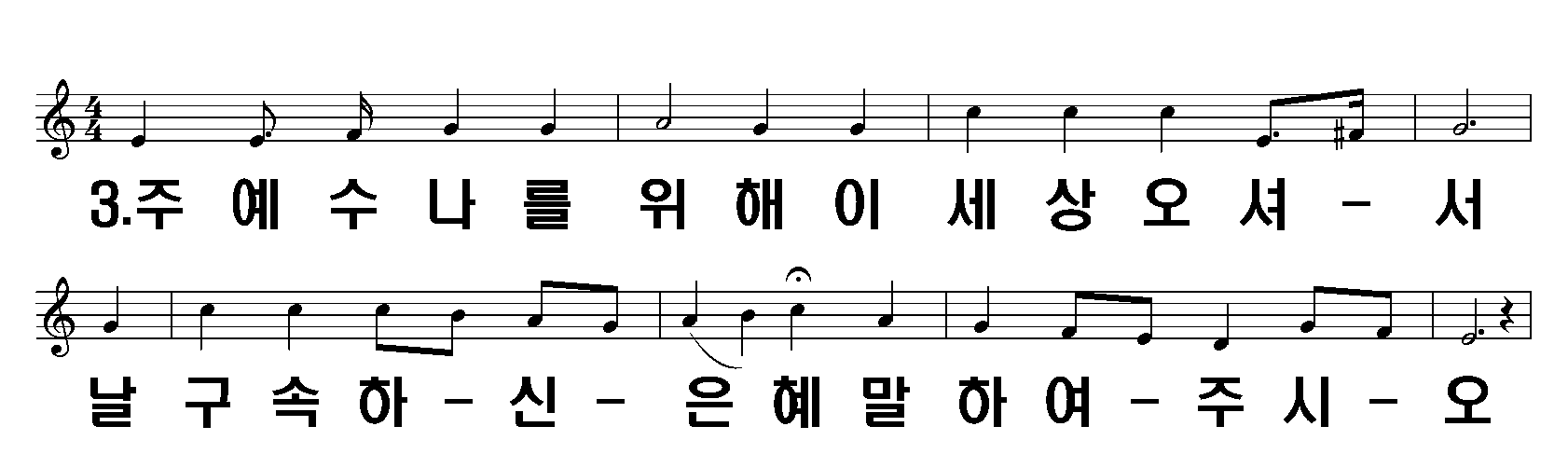 7/12 : 3-1
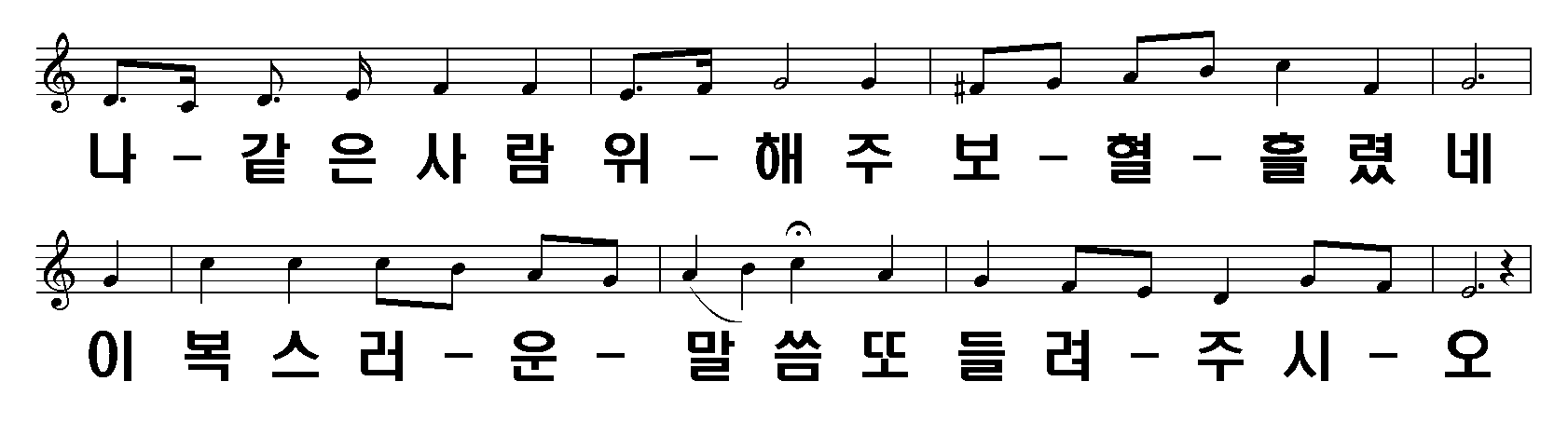 8/12 : 3-2
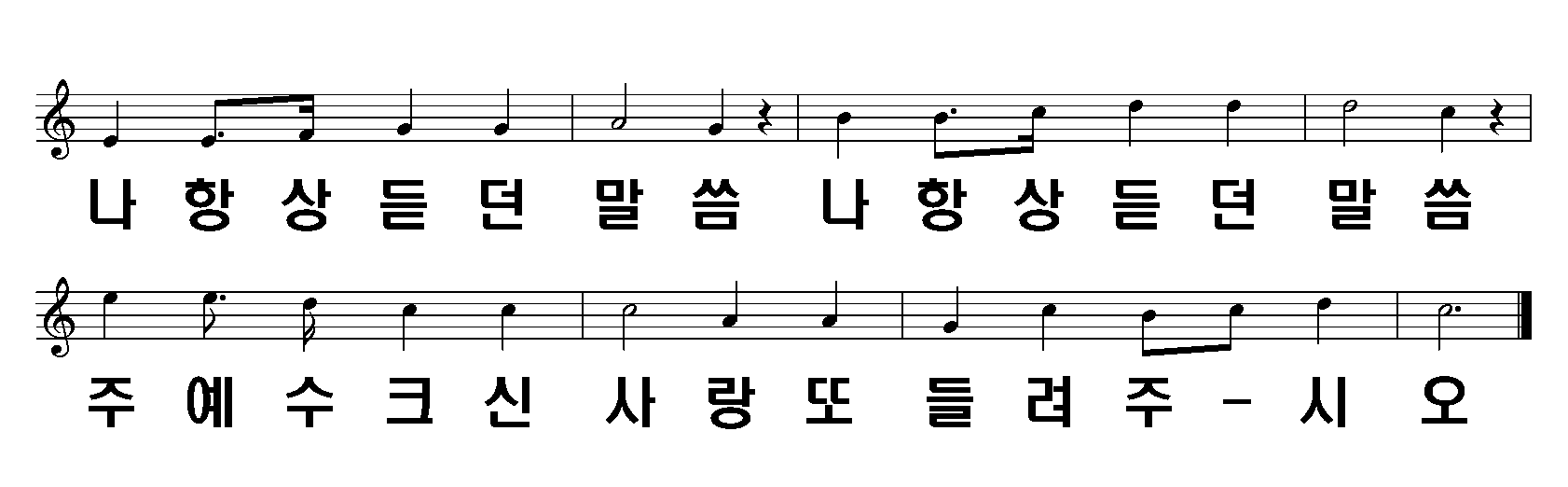 9/12 : 3-3
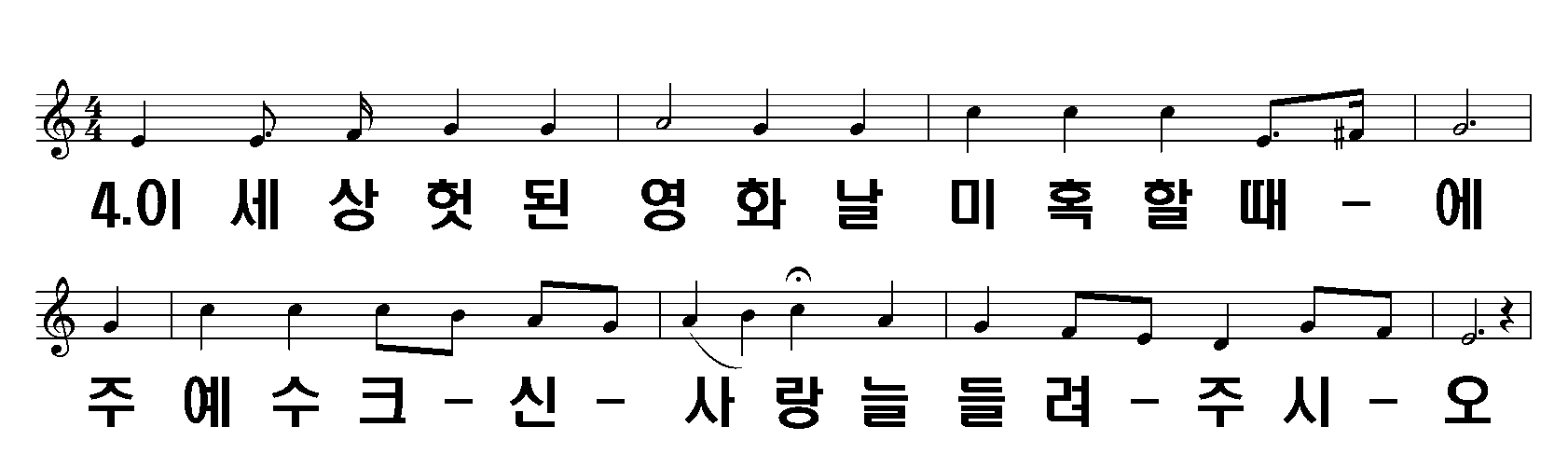 10/12 : 4-3
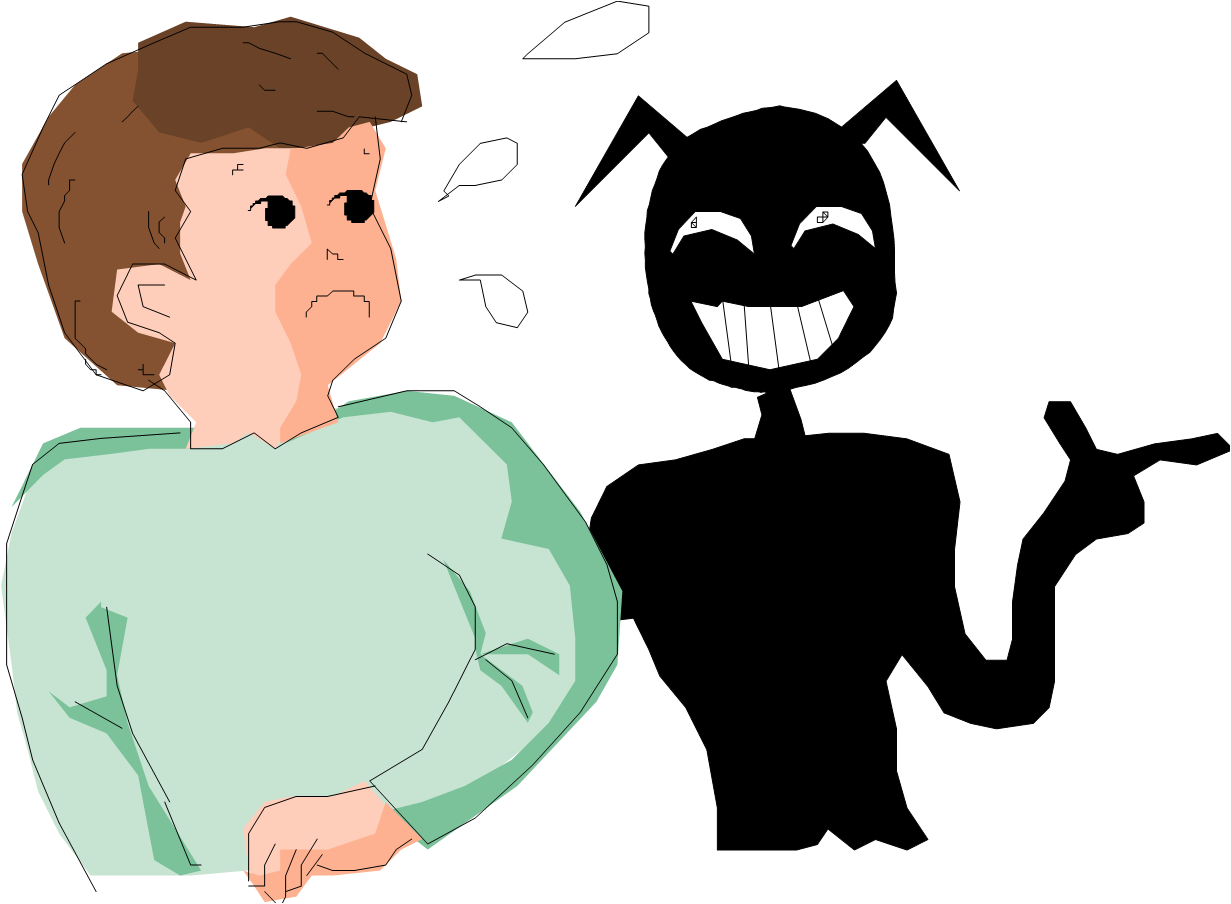 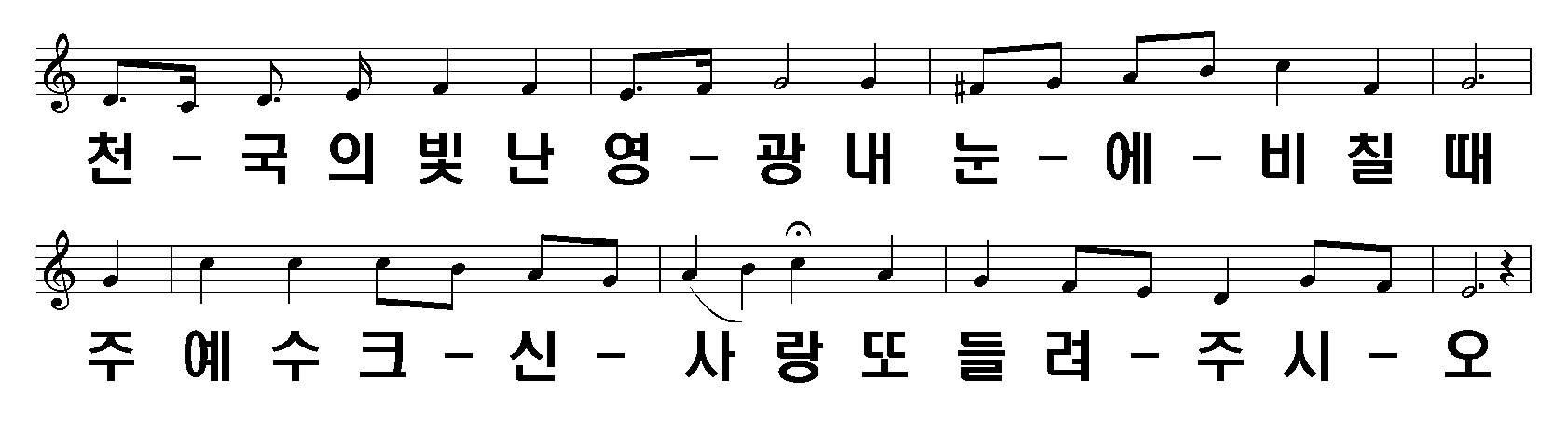 10/12 : 4-3
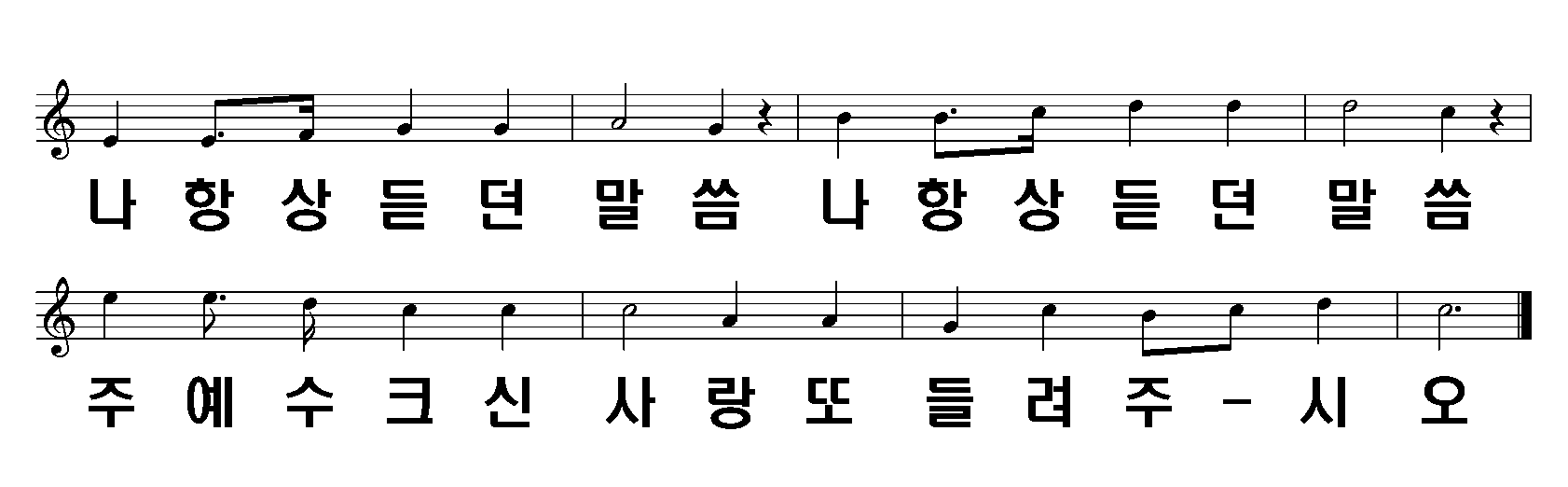 4/12 : 4-3